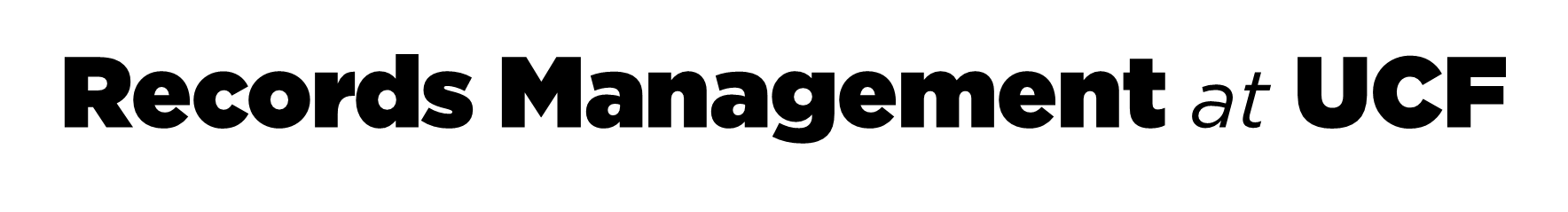 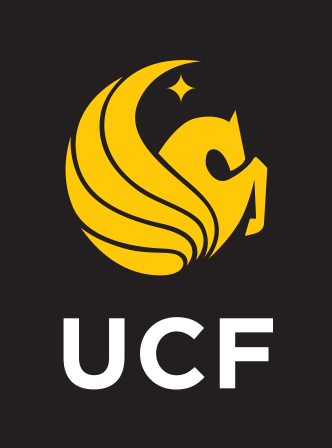 Topics for Discussion
Who is a Records Custodian?
Why is Records Management important?
What is a Public Record?
What is Records Management?
Resources
Who is a Records Custodian?
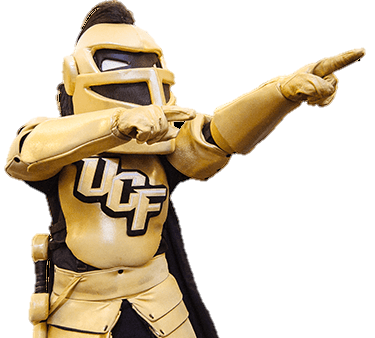 We are!
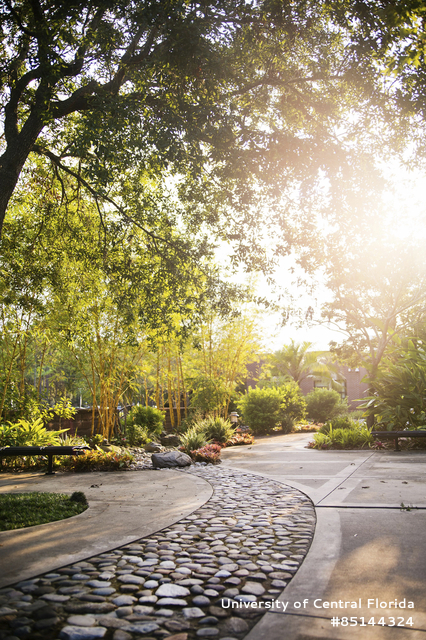 Why is Records Management Important?
Legal Requirements


Florida Statutes
Title X Chapter 119 Public Records
It is the policy of this state that all state, county, and municipal records are open for personal inspection and copying by any person. Providing access to public records is a duty of each agency.

See also:
Florida Statutes, Title XIX Chapter 286.011, governing public meetings
Florida Constitution, Article 1, Section 24, Public Records and Meetings
Why is Records Management Important?
Efficacy and Effectiveness
Understanding the life cycle of our records
Ability to access records
Saves money and space for our departments
Dispose of records we no longer need
Vital Records
Continuity of Operations Plan (COOP)
emergency.ucf.edu/coop.html
Emergency Operating Records
Directives, contact information, delegations of authority, alternate location plan, etc.
Any records you need to continue your services and operations in the event of an emergency
Historical Records
Audio Recordings

Video Recordings

Minutes

Charters
News Clippings

Press 
Releases
Budgets and Reports
Legal Documents
Photographs

Publications

Announcements

Speeches

Memorabilia

Programs
Articles of Incorporation
Certificates and Awards
For additional information, contact
Mary Ruben
Special Collections and Archives
407.823.5427
What is a Public Record?
Public Records vs. Records Management
Public Records
Records Management
Records Management is about how we maintain our records and comply with the retention and disposition of documents.
The Office of the General Counsel is the Custodian of Public Records. 

They manage the university’s compliance related to public records requests.
[Speaker Notes: F]
What is a Public Record?
A public record is intended to perpetuate, communicate, or formalize university knowledge.

“All materials regardless of the physical form..., made or received pursuant to law or ordinance or in connection with the transaction of official business by an agency.”

Florida Department of State
Division of Library and Information Services
What is a Public Record?
Examples Include:
Drafts for sent out to colleagues for comment
Text messages
Correspondence
Electronic files
Recordings
Emails received or created by UCF employees about official business
Receipts
Software
Employment information; such as salary, address, email
Voice mails
And more
This includes emails and documents created or stored on personal devices.
What is a NOT Public Record?
Notes for personal use if not shared with another person

Draft documents not circulated for comment
VERY 
LITTLE
Limited Access or Confidential and Exempt from Public Records Laws
The General Counsel’s Office determines limitations and redactions when public records requests are reviewed.

Some examples, which may have limitations and time frames are:
Sealed bids or proposals in competitive solicitation
Records protected by FERPA or HIPAA
Academic evaluations of faculty
Emergency evacuation plans
Social Security Numbers or Banking Information, such as credit card numbers
[Speaker Notes: More not listed here:Law enforcement personnel information
Open investigations
DSO records
Testing materials
Certain research records]
What to do with a Public Records Request
In general, all public records must be made available for inspection and/or copying in response to a request for them.

Contact the Office of the General Counsel
gcounsel@ucf.edu or 407.823.2482

For more information:
policies.ucf.edu, 2-100 Florida Public Records
ucf.edu/public-records-requests/
What is Records Management?
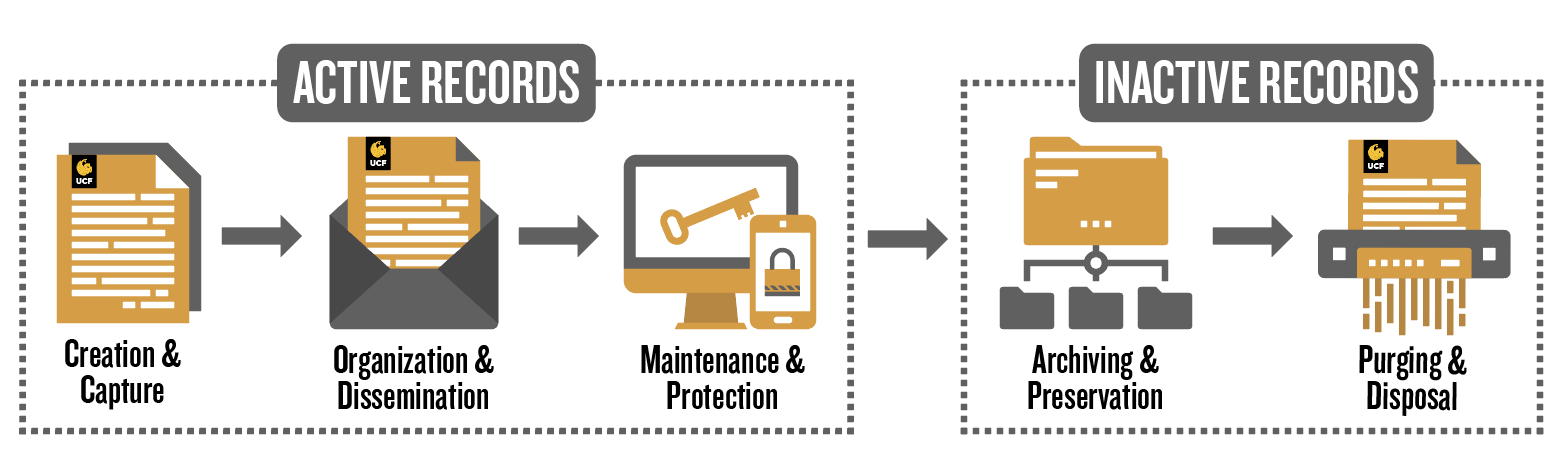 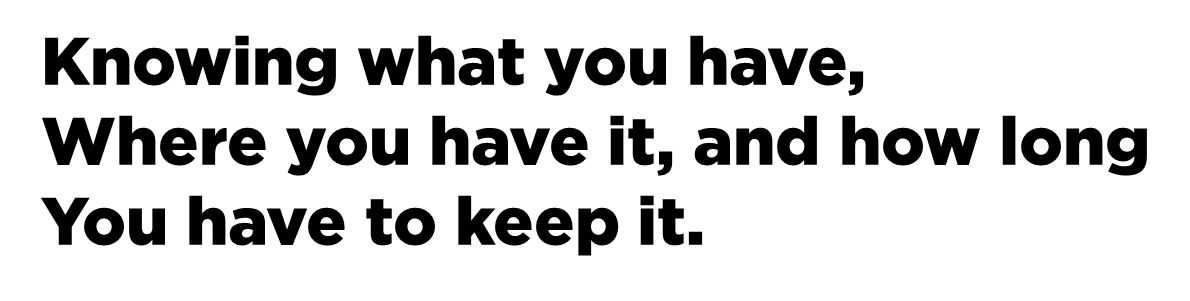 Record Copy vs. Duplicates or Convenience Copies
Record Copy
The university’s official copy of the record

Duplicate or Convenience Copy
NOT the university’s official copy of the record
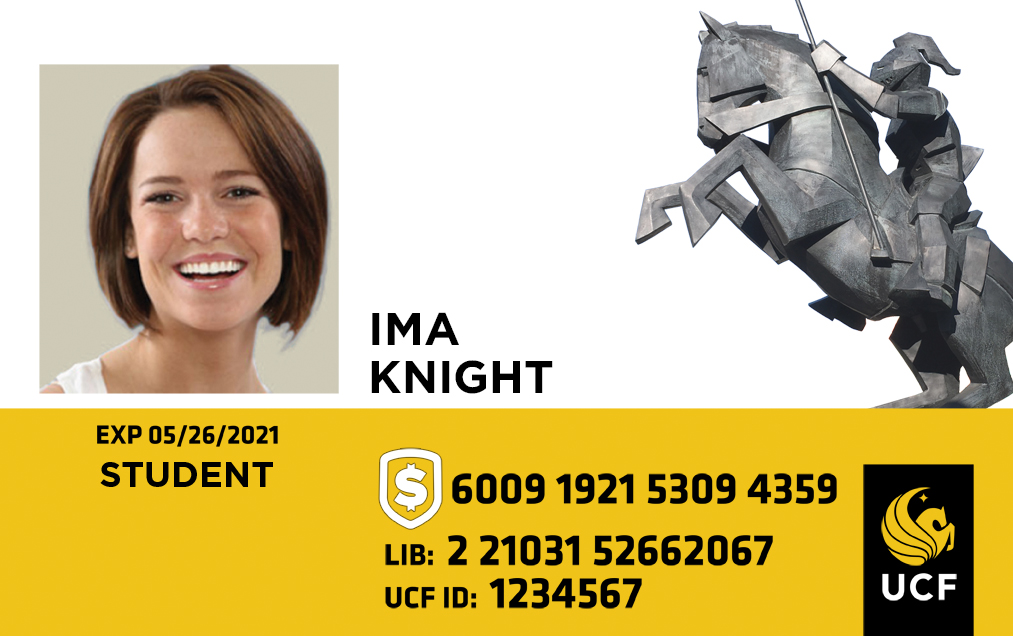 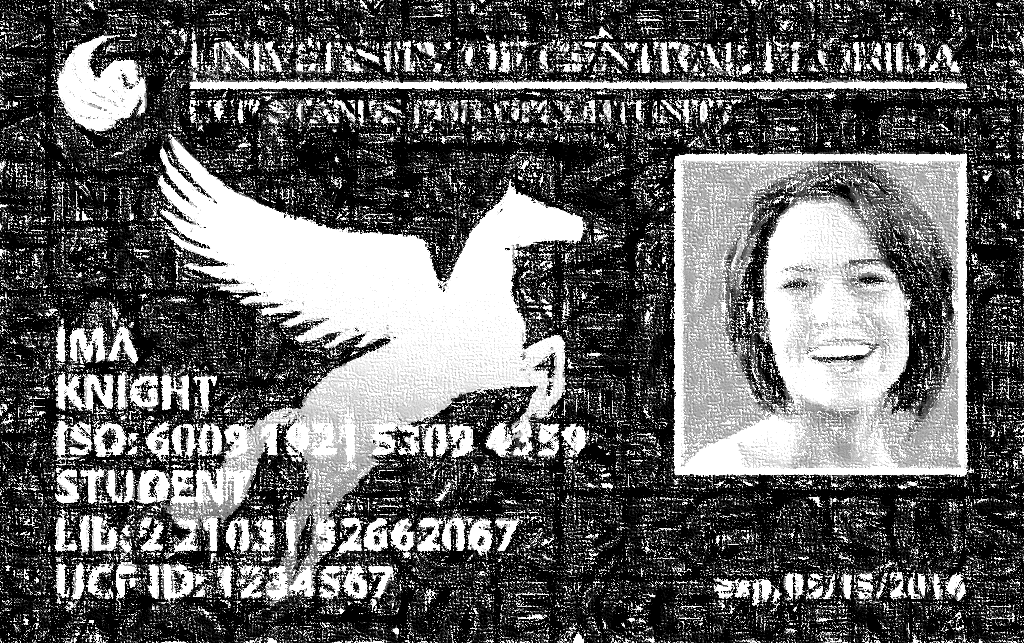 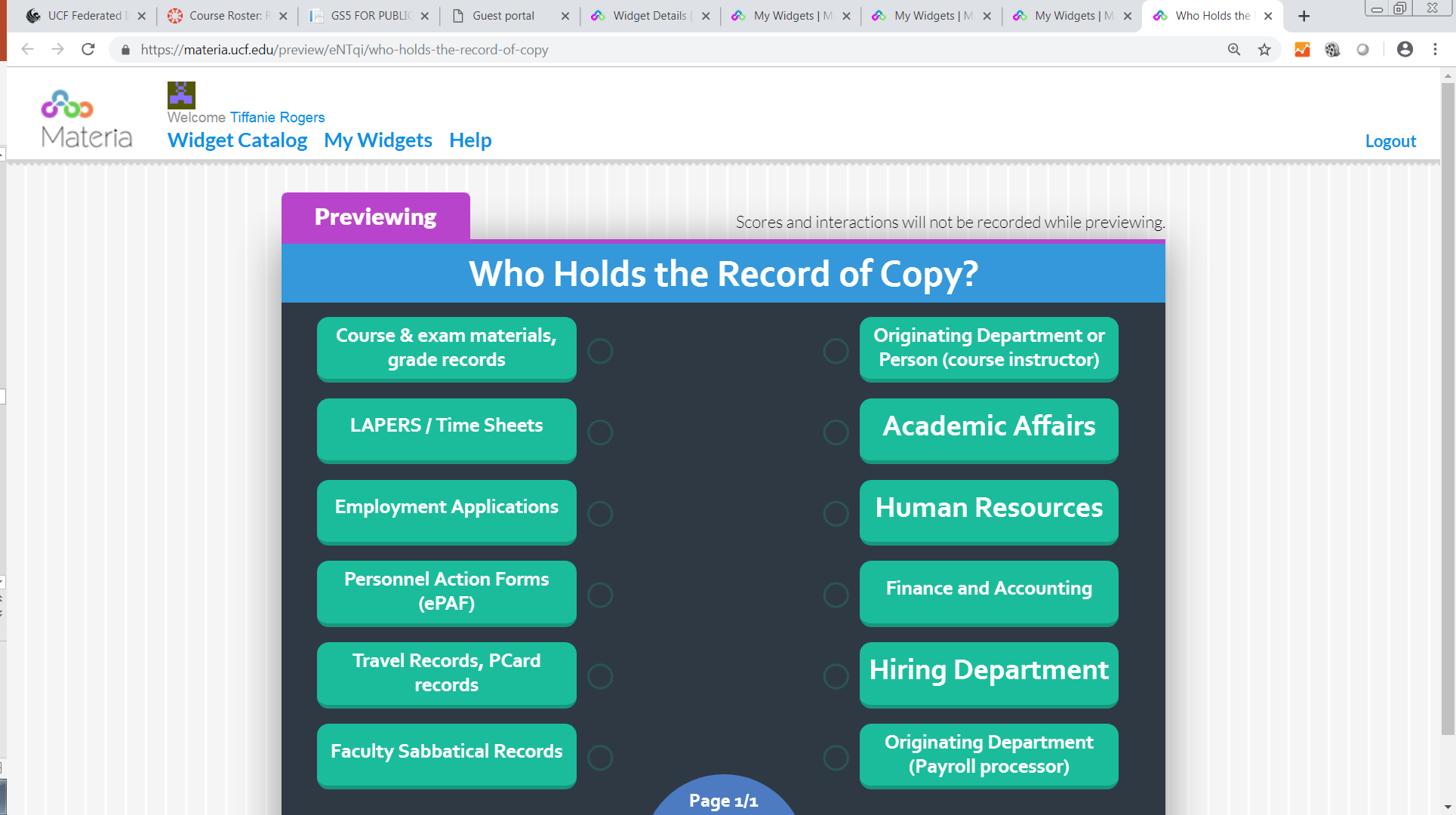 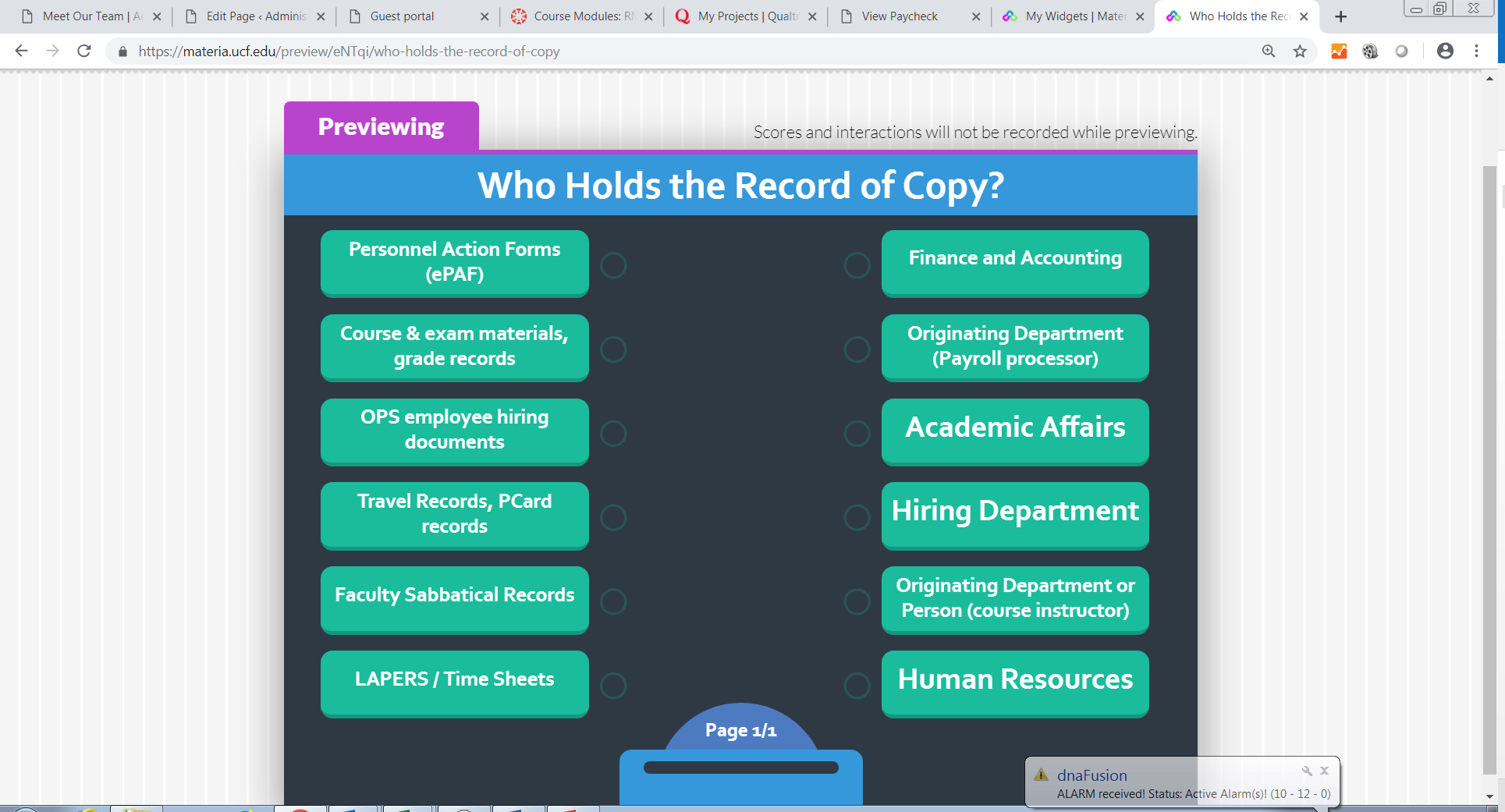 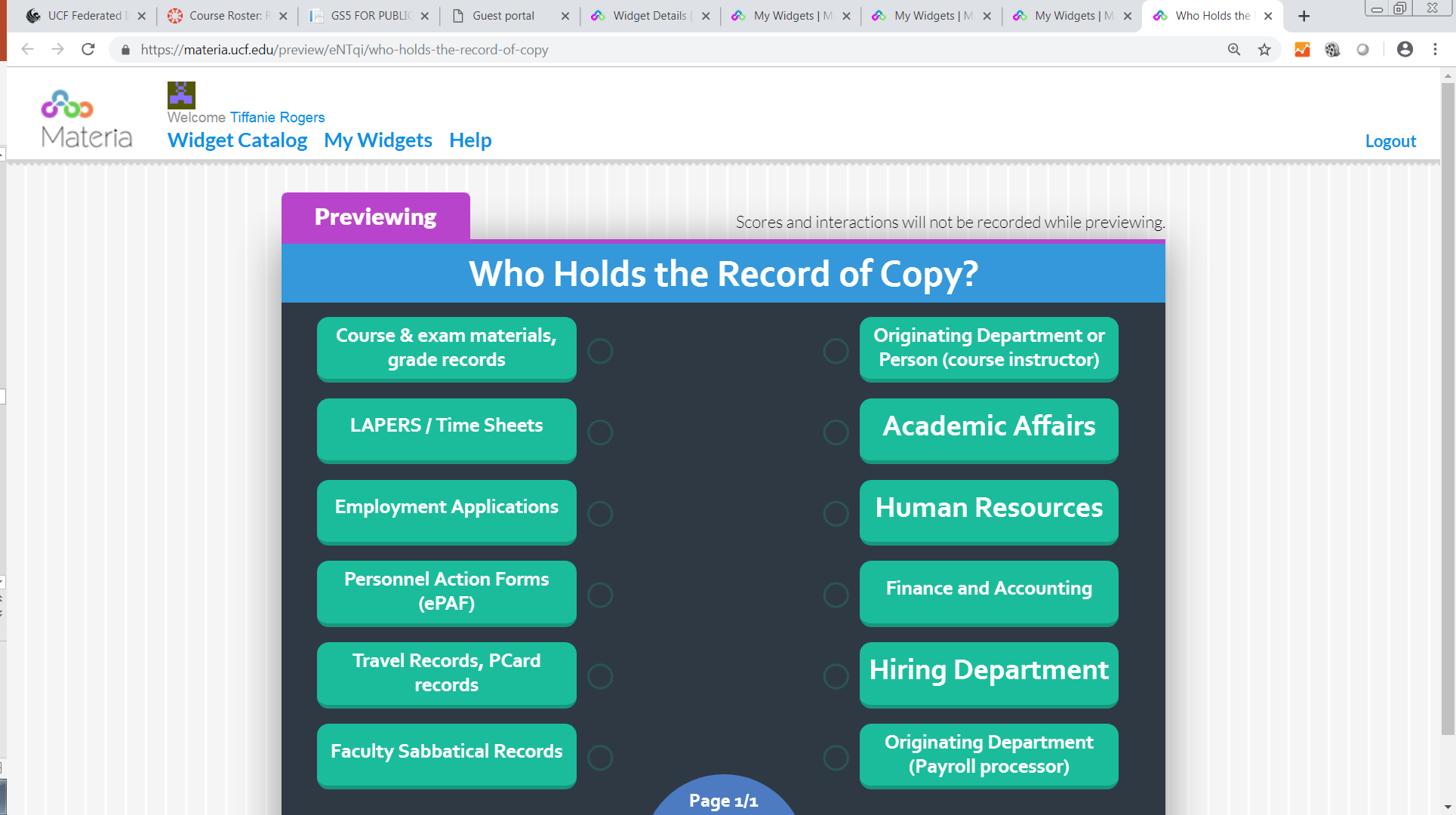 19
What is a retention period?
The minimum amount of time we’re required to retain a record
Based on the content of the record
Determined by the records custodian using the records retention schedule
admfin.ucf.edu/records-management/
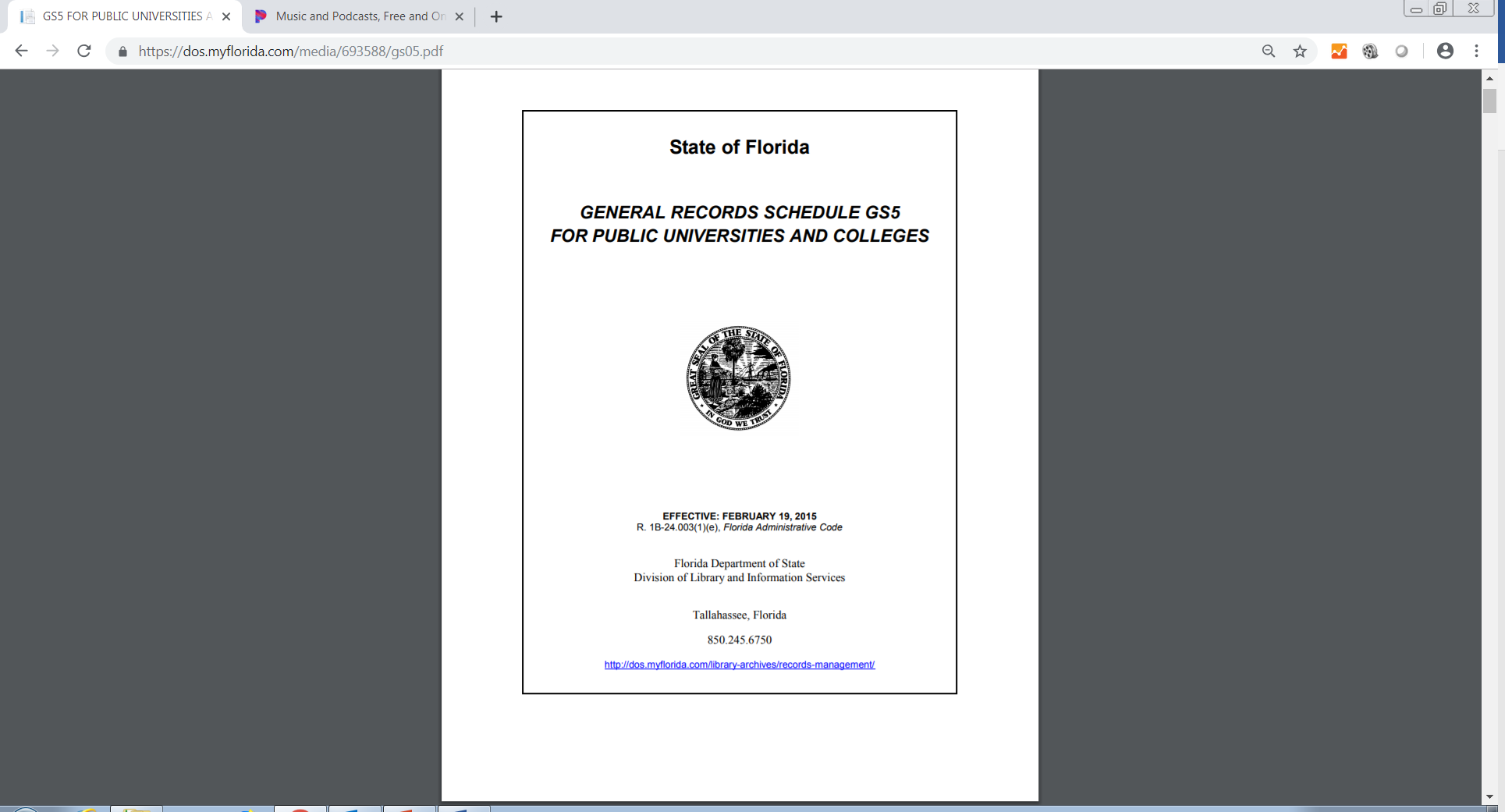 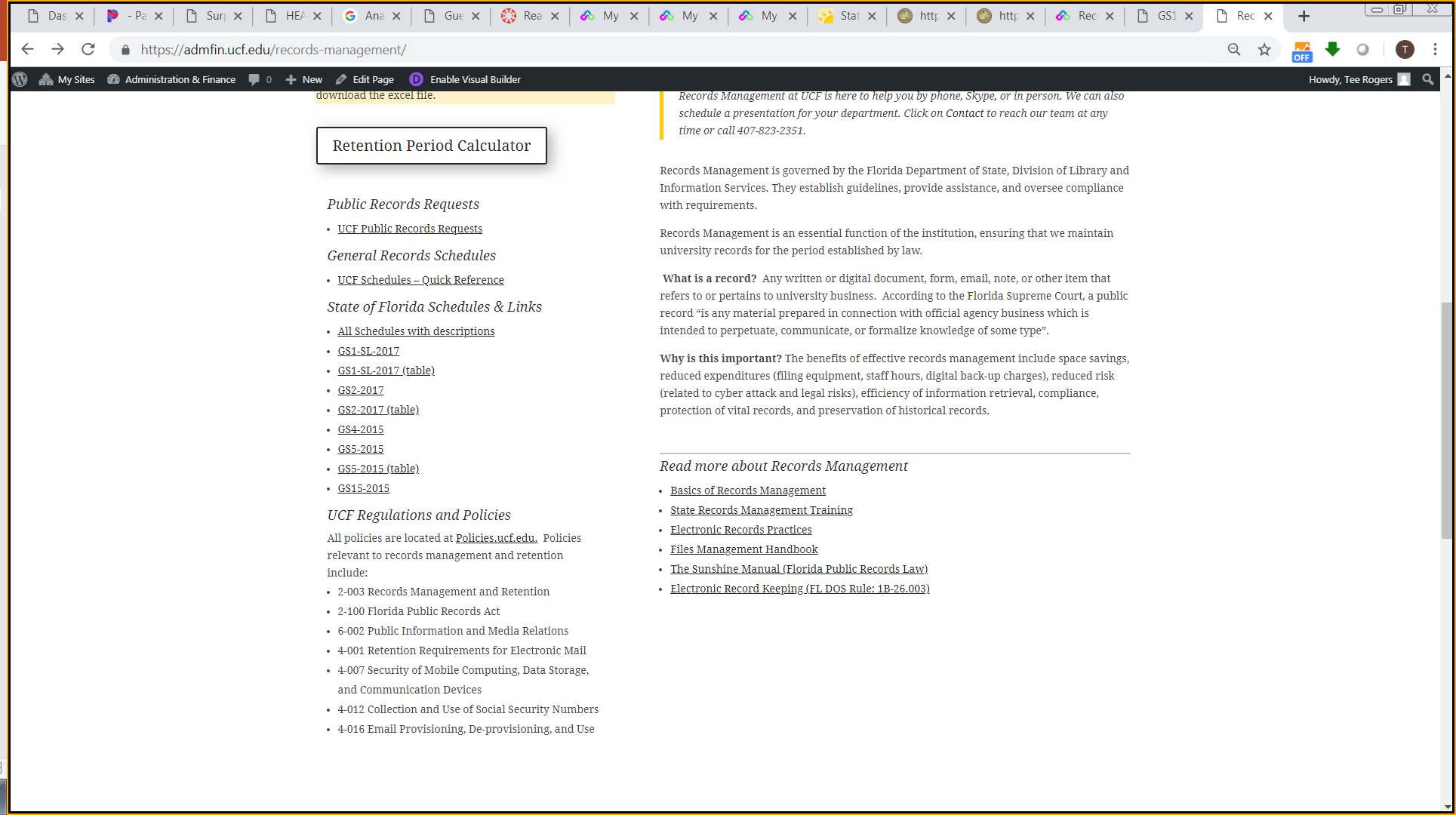 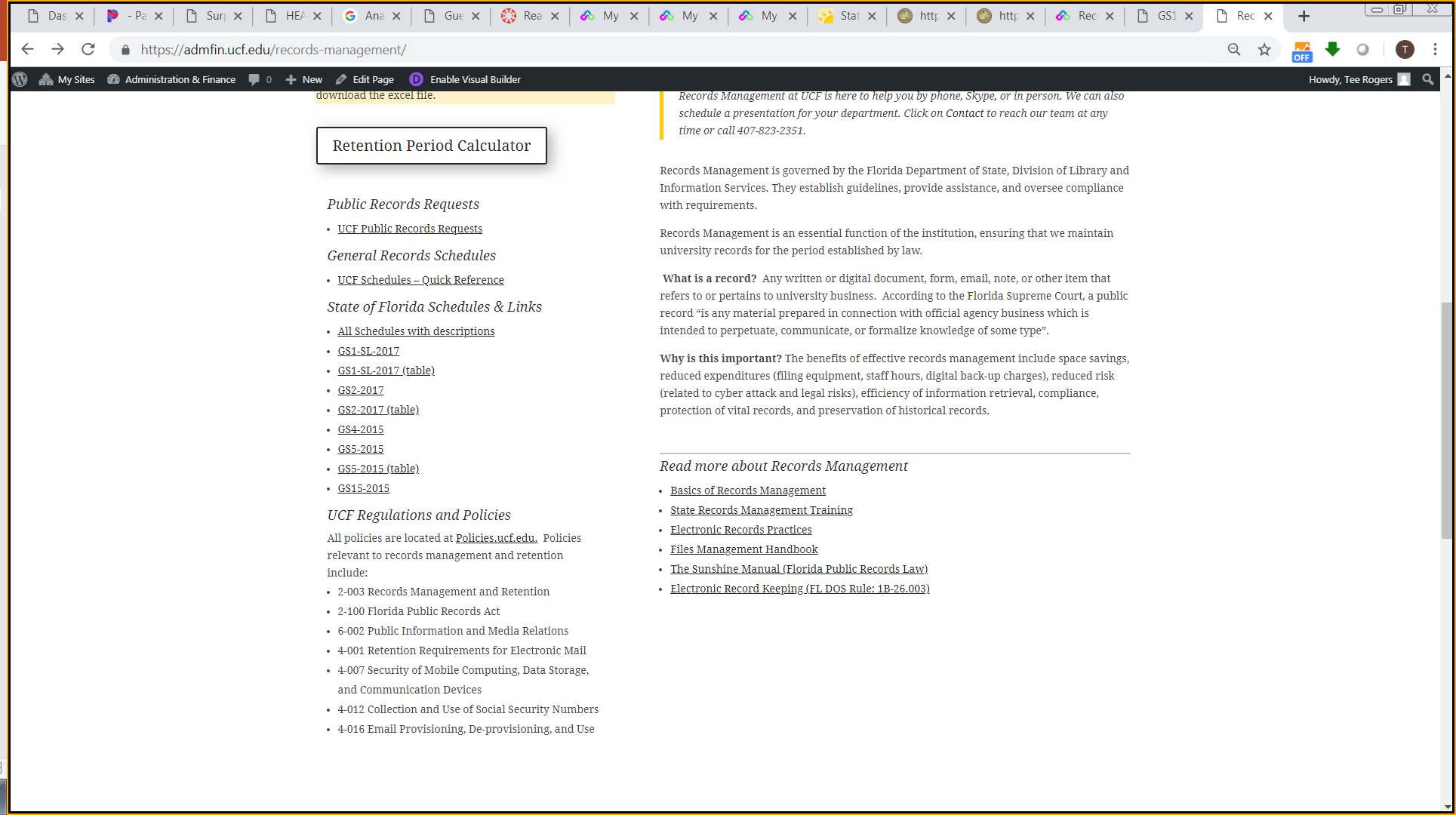 Retention Schedule Example: Correspondence with a Student
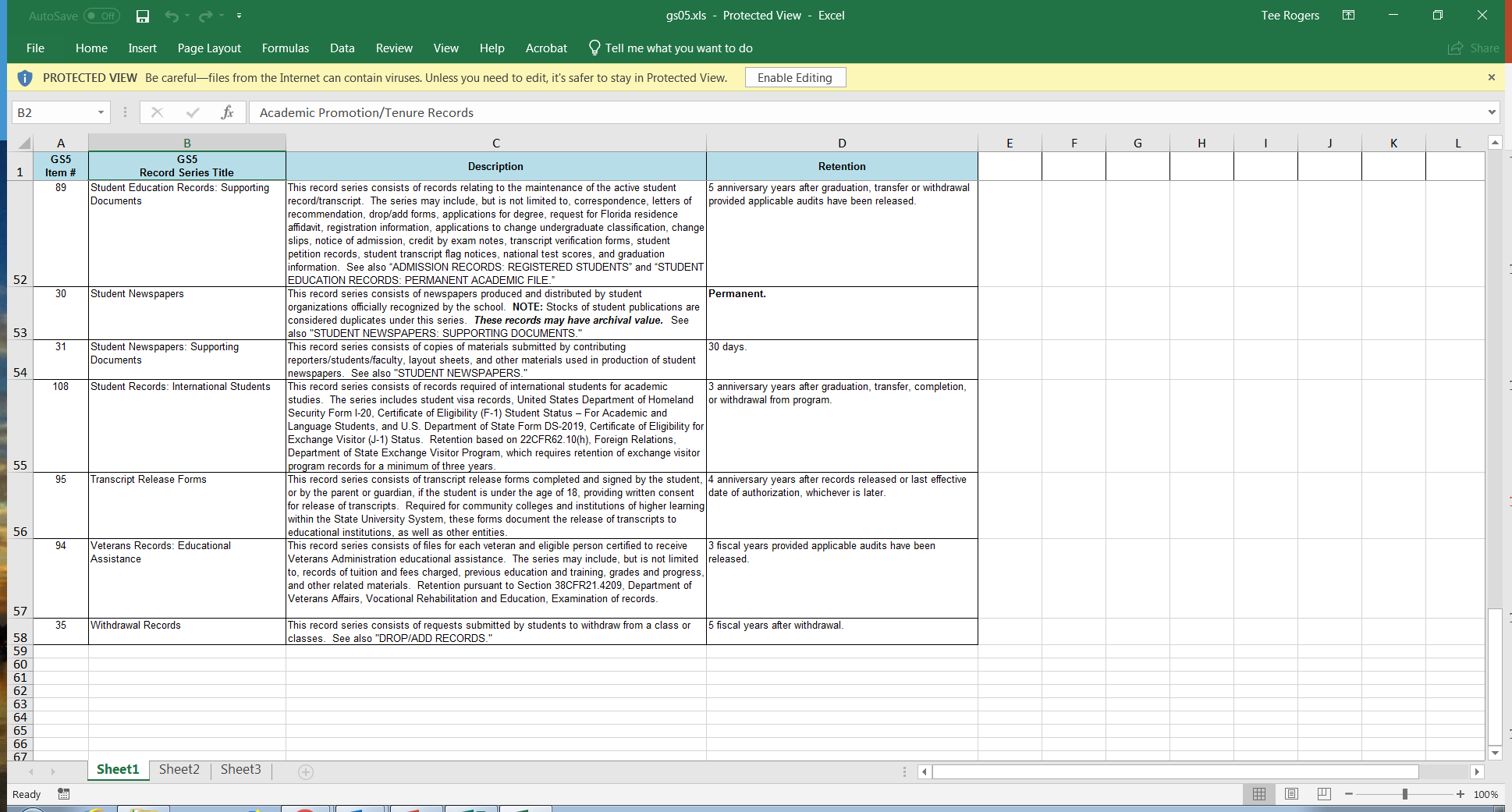 Minimum
Retention Period
Document Title
Item Number
Description
Retention Period =
5 Anniversary Years (duplicates OSA)
Correspondence Dates =
Jan 4, 2015 – May 15, 2016
Depends on when the student left UCF.
Date of Approved Destruction =
Student Graduates on December 5, 2020 =
December 6, 2025
Completing a Request Form
After approval to dispose
Information specific to your records
Information found in the schedules
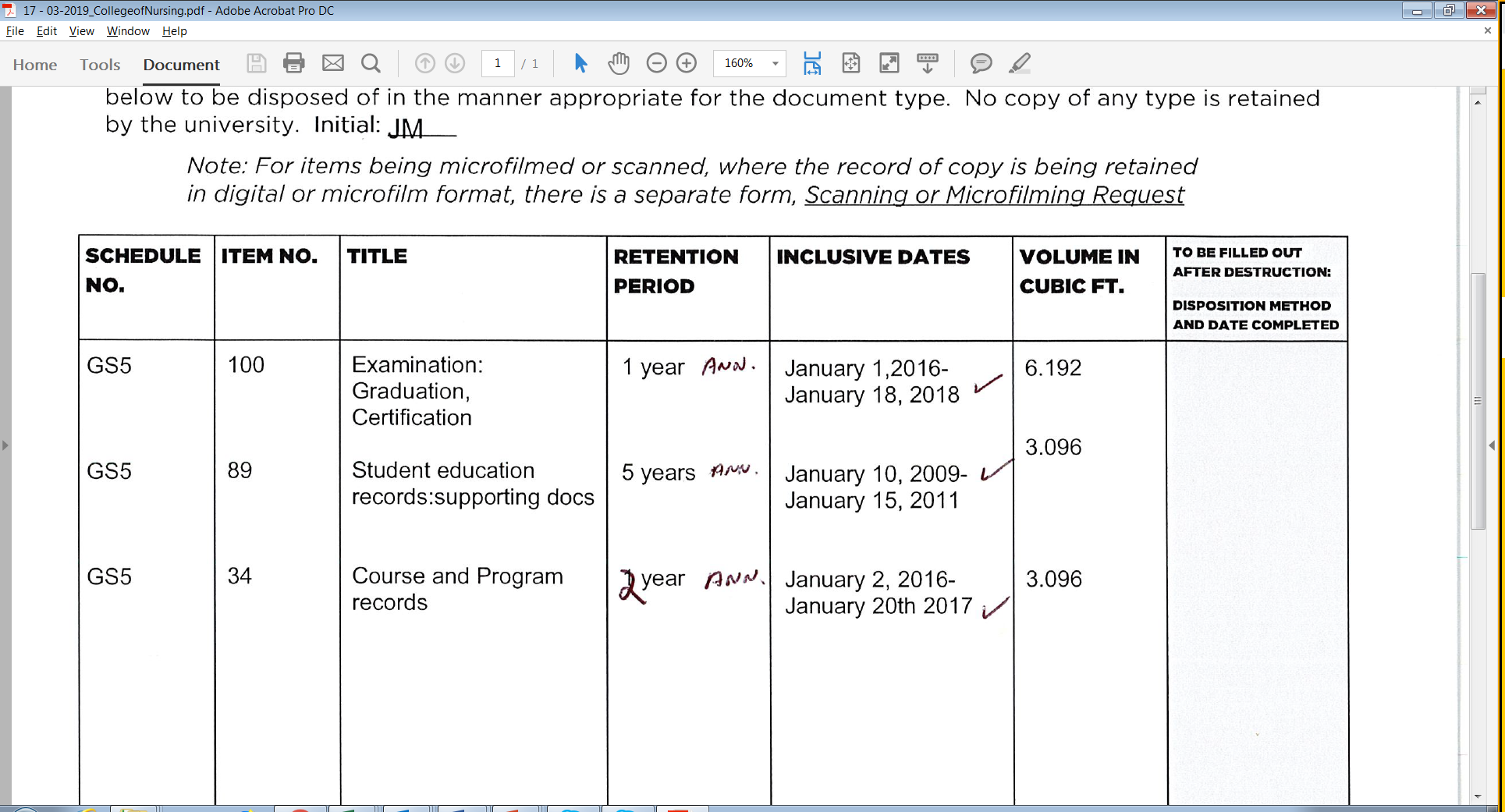 Secure Shred
Iron Mountain
4/22/2019
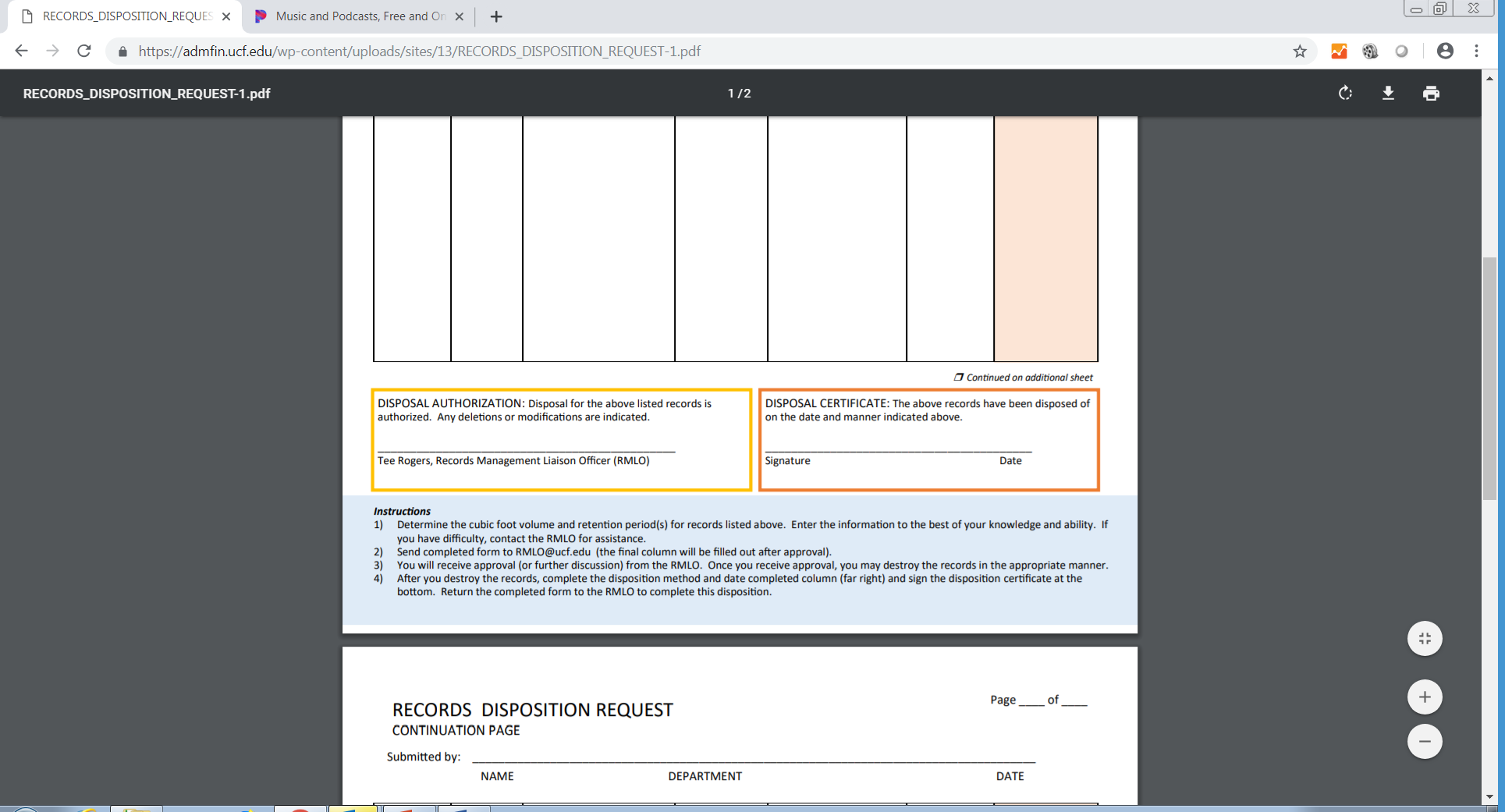 Carmen Jarquin, Records Management Liaison Officer (RMLO)
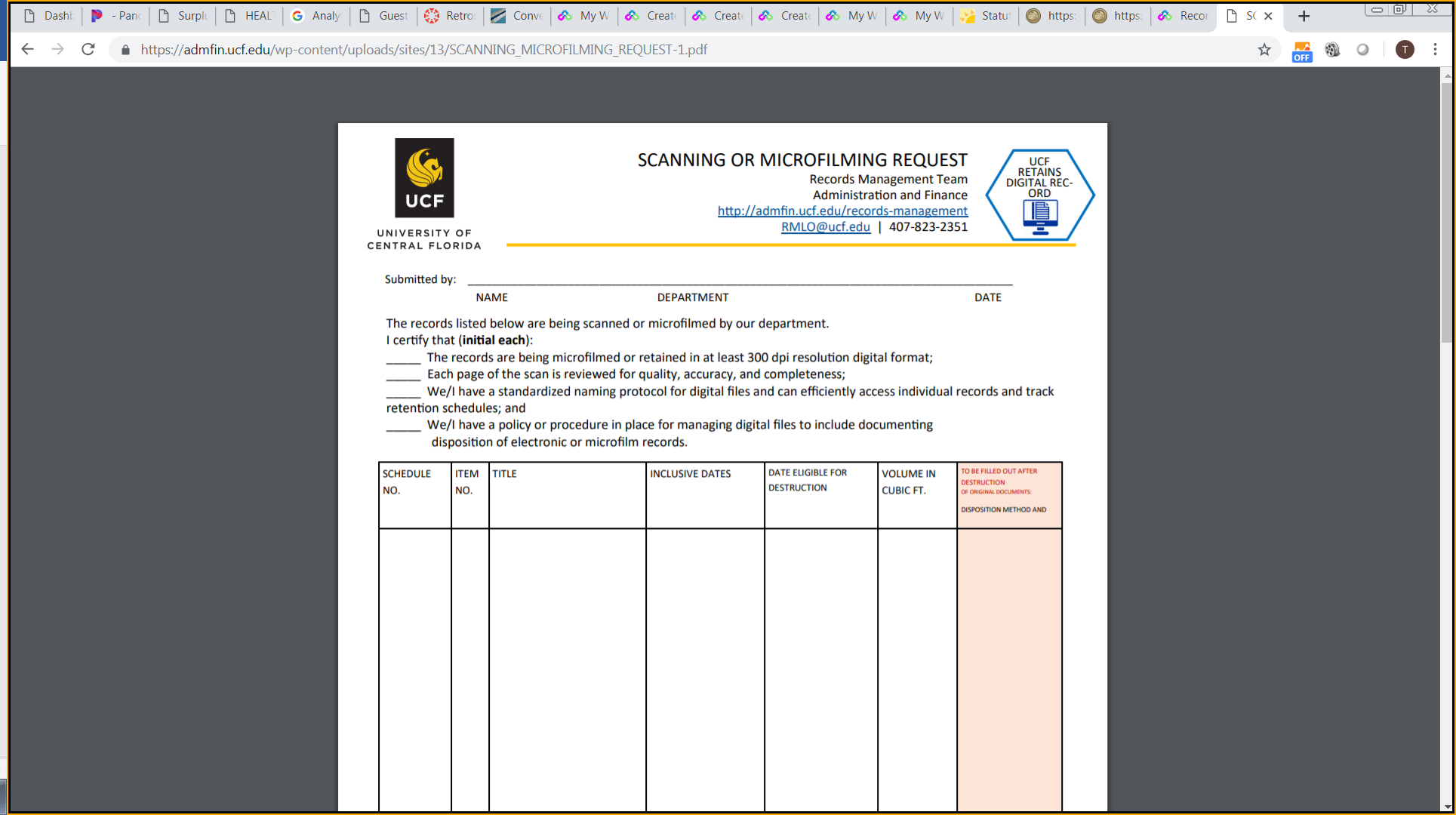 Retrospective Scanning Project
Requires the completion of the Scanning or Microfilming Request Form and RMLO approval 

Involves the transferring of records from one form to another
For example, paper to digital

Maintained using the appropriate records schedule
Standardized naming format and content/retention information suggested
Retention-Focused Folder Naming Structure
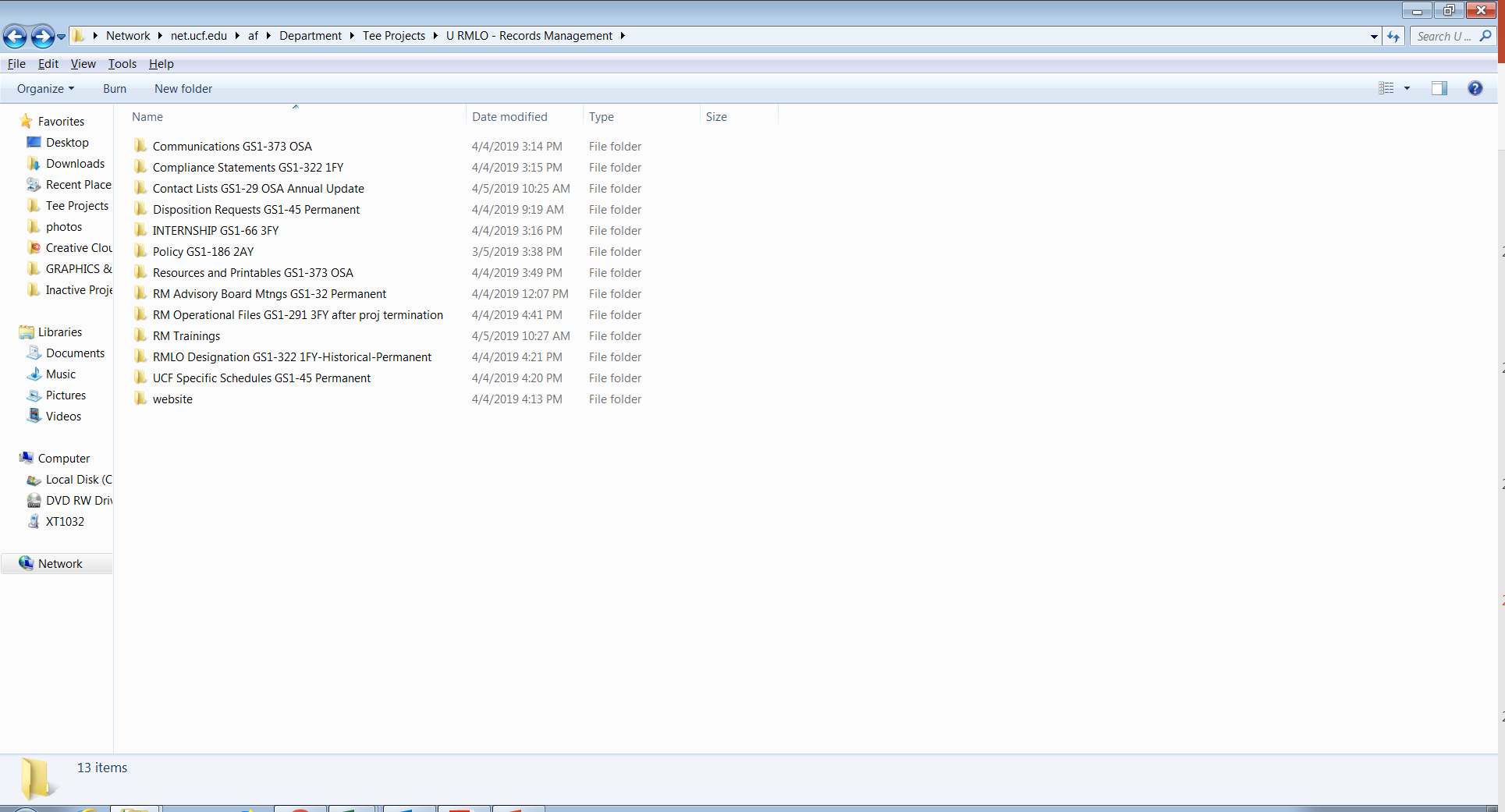 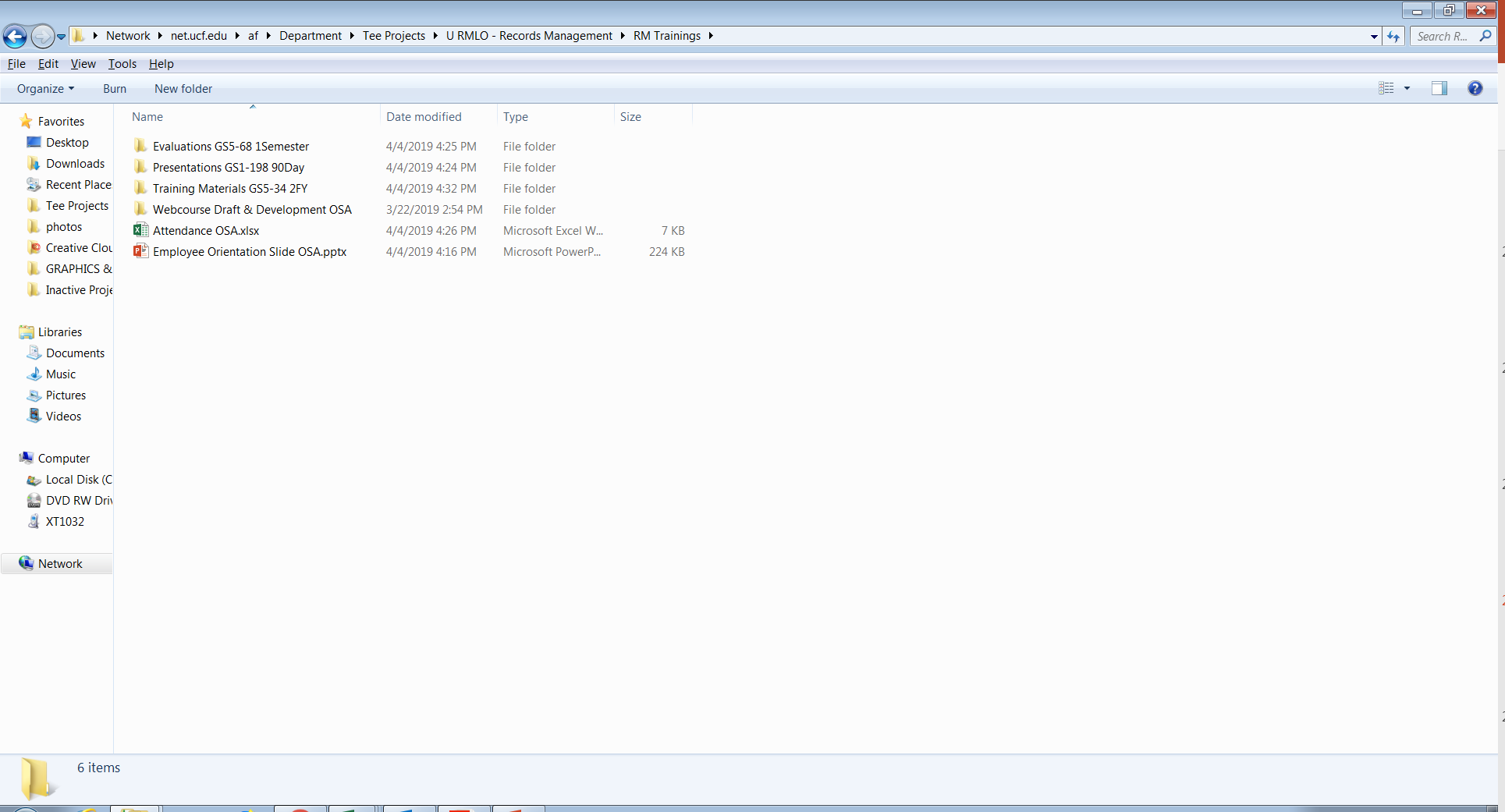 Securing Our Digital Files
1
Dedicated folder with permissions/access controlled by your IT manager
Individual document encryption
2
Disposition of Records
Priority:
Where possible,          recycle items after appropriate destruction.
The safety, security, and privacy of individuals 
Safeguard the interests of the state and of UCF
Documents containing information that is confidential or exempt from disclosure: 

Destruction method must ensure the information cannot be read, reconstructed, or recovered.
Resources
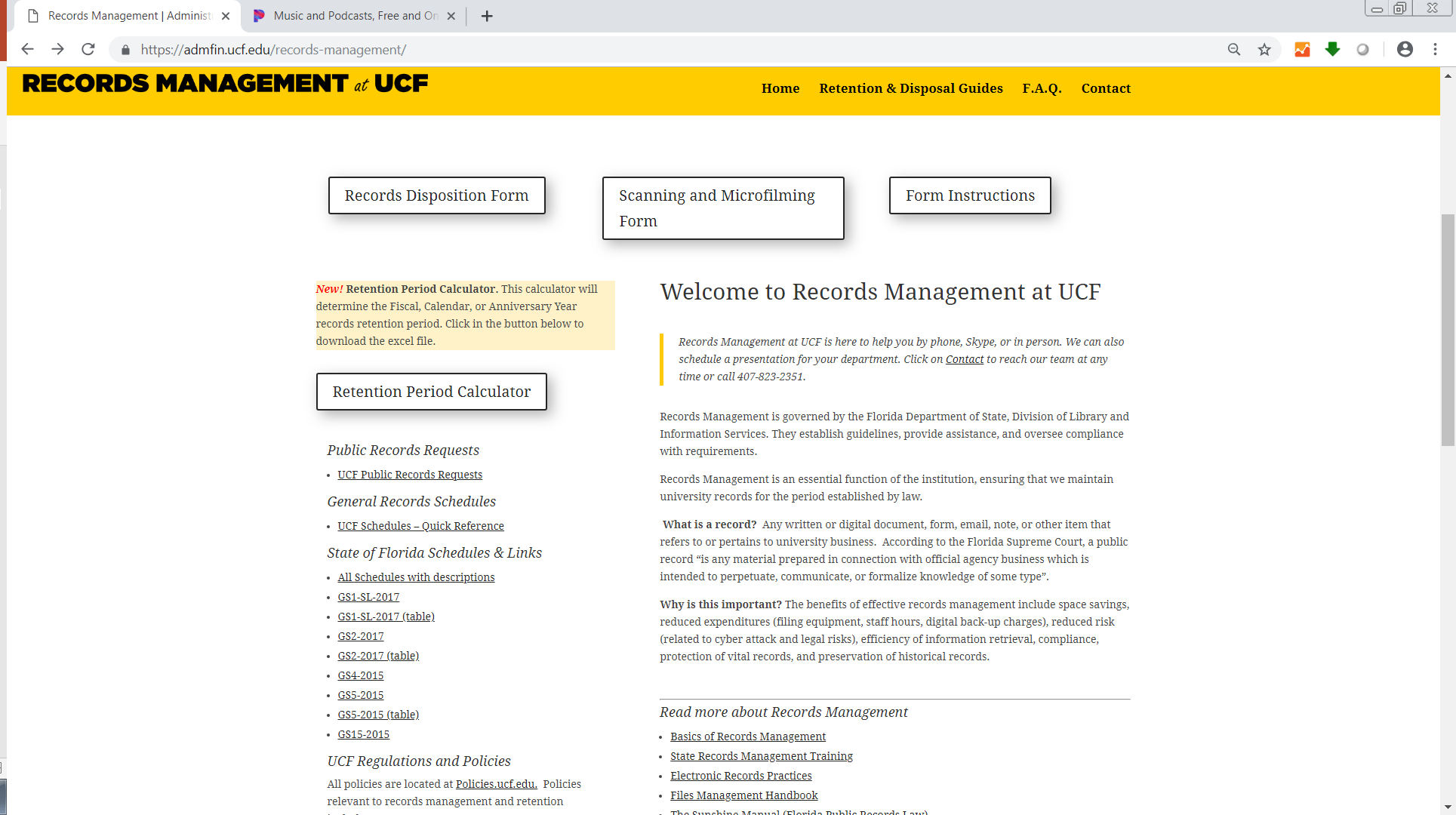 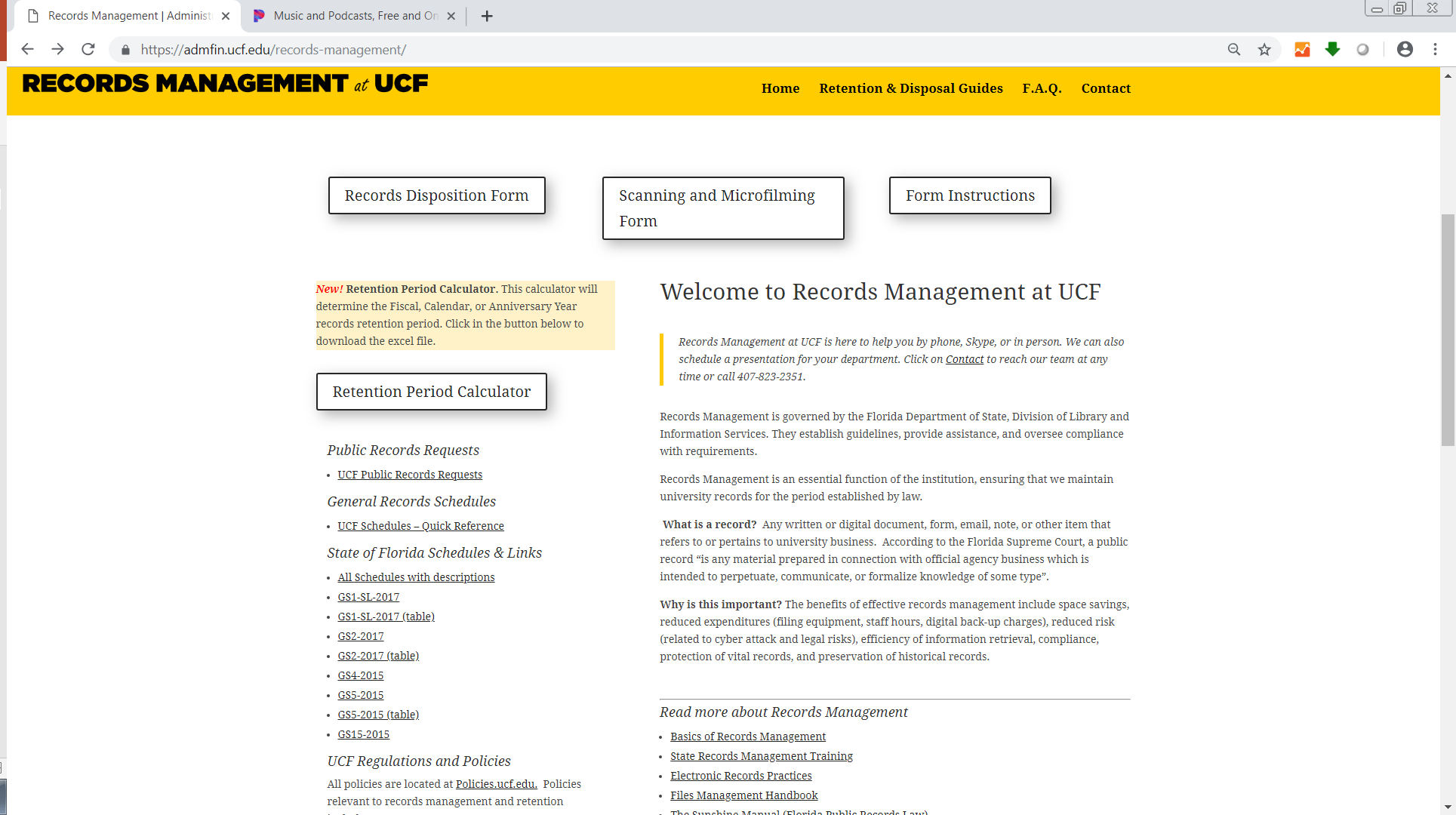 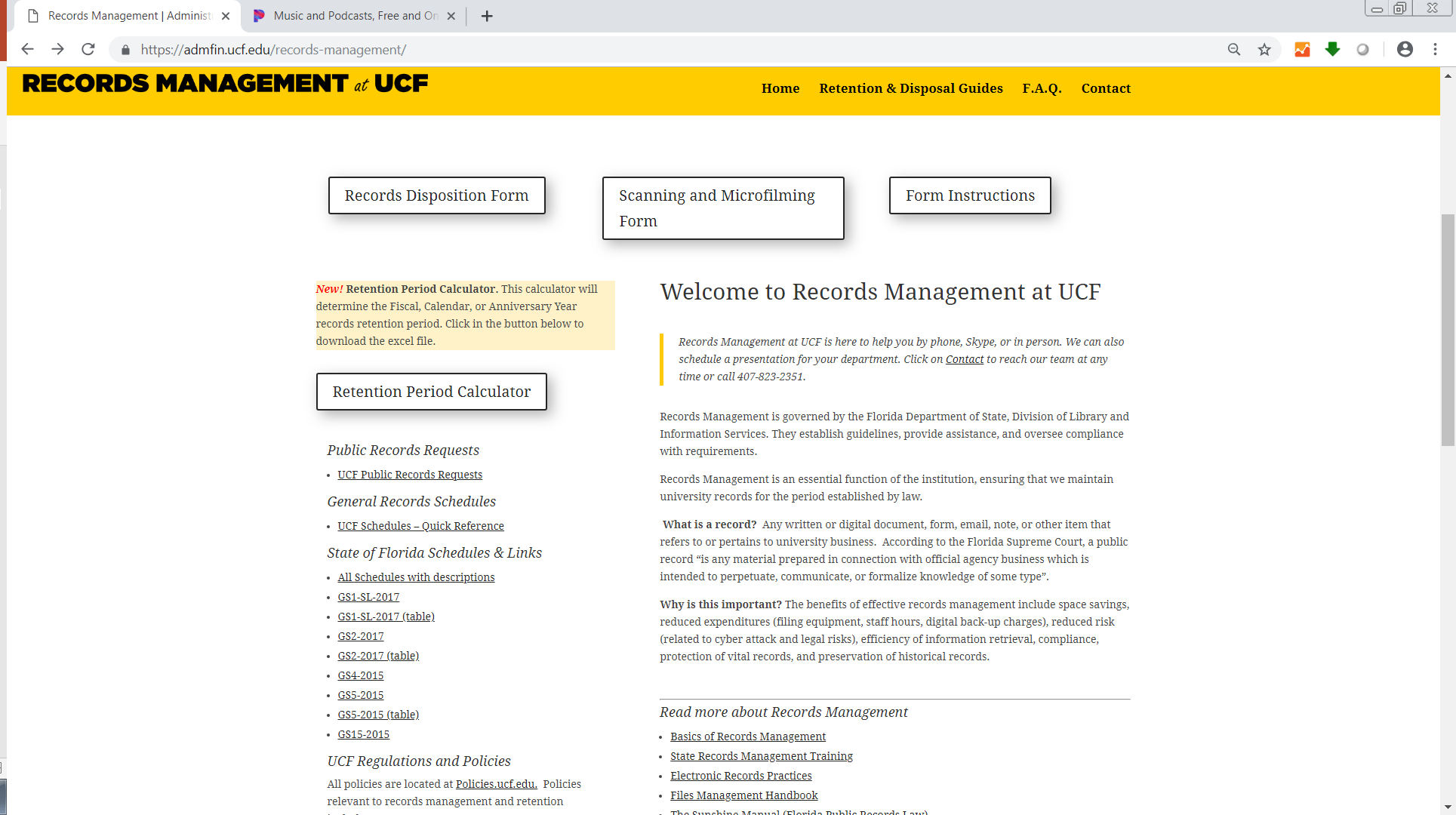 Forms
admfin.ucf.edu/records-management/
UCF Quick Reference Guide
Schedules
Who Manages Records?
Records Management Team/RMLO
Records Custodian
2
3
1
Records Custodian Liaison
Who Manages Records?
Records Management Advisory Board
4
5
Office of the General Counsel
Custodian of Public Records
We are here to help.
Carmen Jarquin, RMLO

 RMLO@ucf.edu   
 407.823.2351
 admfin.ucf.edu/records-management
33